Figure 1. In vitro pulldown assays to study protein interactions with modified histone tails, DNA and assembled ...
Hum Mol Genet, Volume 25, Issue R2, 1 October 2016, Pages R106–R114, https://doi.org/10.1093/hmg/ddw208
The content of this slide may be subject to copyright: please see the slide notes for details.
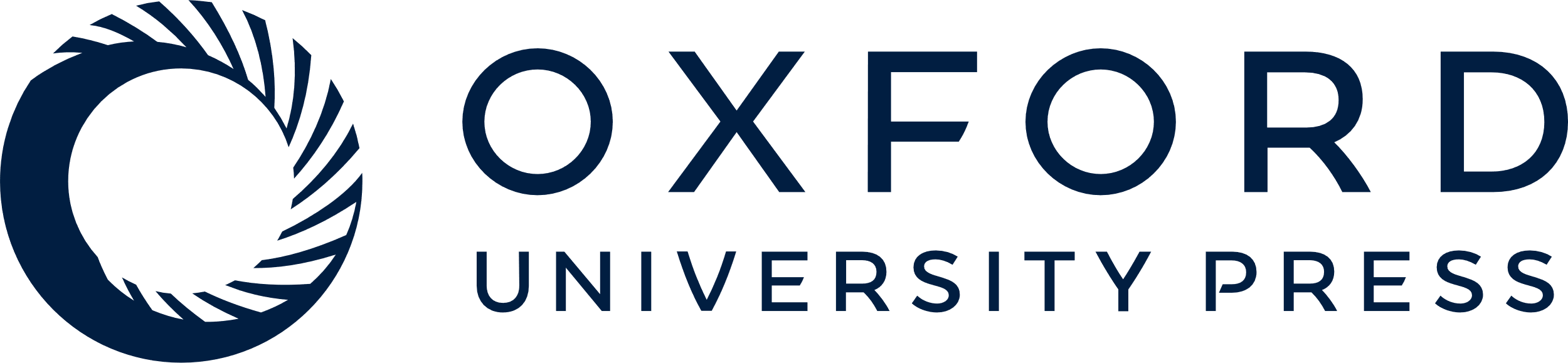 [Speaker Notes: Figure 1. In vitro pulldown assays to study protein interactions with modified histone tails, DNA and assembled nucleosomes. Nuclear cell extracts are incubated with ( A ) peptides resembling a partial histone tail, which can carry posttranslational modifications, ( B ) in vitro assembled nucleosomes, harboring a DNA modification and/or modified histone tail integrated by chemical linkage, or ( C ) DNA baits, which harbor a specific DNA sequence, such as a disease-linked SNP or a DNA modification. Following enrichment, proteins are enzymatically digested and analysed by high resolution LC-MS/MS. Specific interactors are defined by quantitative comparison with a control by means of isotope or label-free quantitation-based methods. 


Unless provided in the caption above, the following copyright applies to the content of this slide: © The Author (2016). Published by Oxford University Press. This is an Open Access article distributed under the terms of the Creative Commons Attribution Non-Commercial License ( http://creativecommons.org/licenses/by-nc/4.0/ ), which permits non-commercial re-use, distribution, and reproduction in any medium, provided the original work is properly cited. For commercial re-use, please contact journals.permissions@oup.com]